Welcome
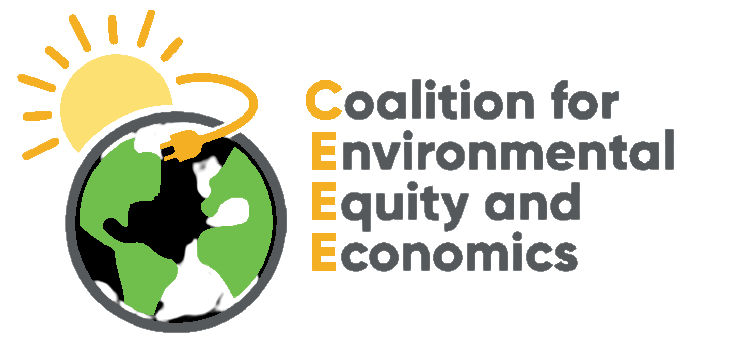 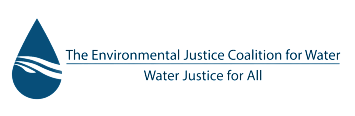 Esperanza Vielma
Executive Director
espe@ejc4w.org
Residential Fixed Charges – Comparisons of California IOU Proposals

Developed By: EQ Research LLC
Date: April 11, 2023
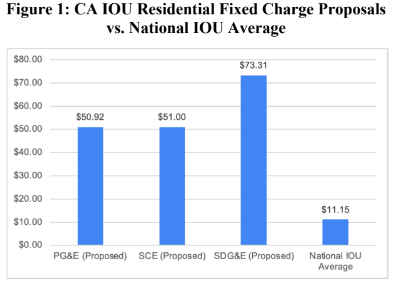 https://eq-research.com/wp-content/uploads/2023/04/20230411-Residential-Fixed-Charges.pdf
small single family detached home, apartments, duplexes, townhomes, and condominiums
BILL RATE INCREASE 10 – 20%
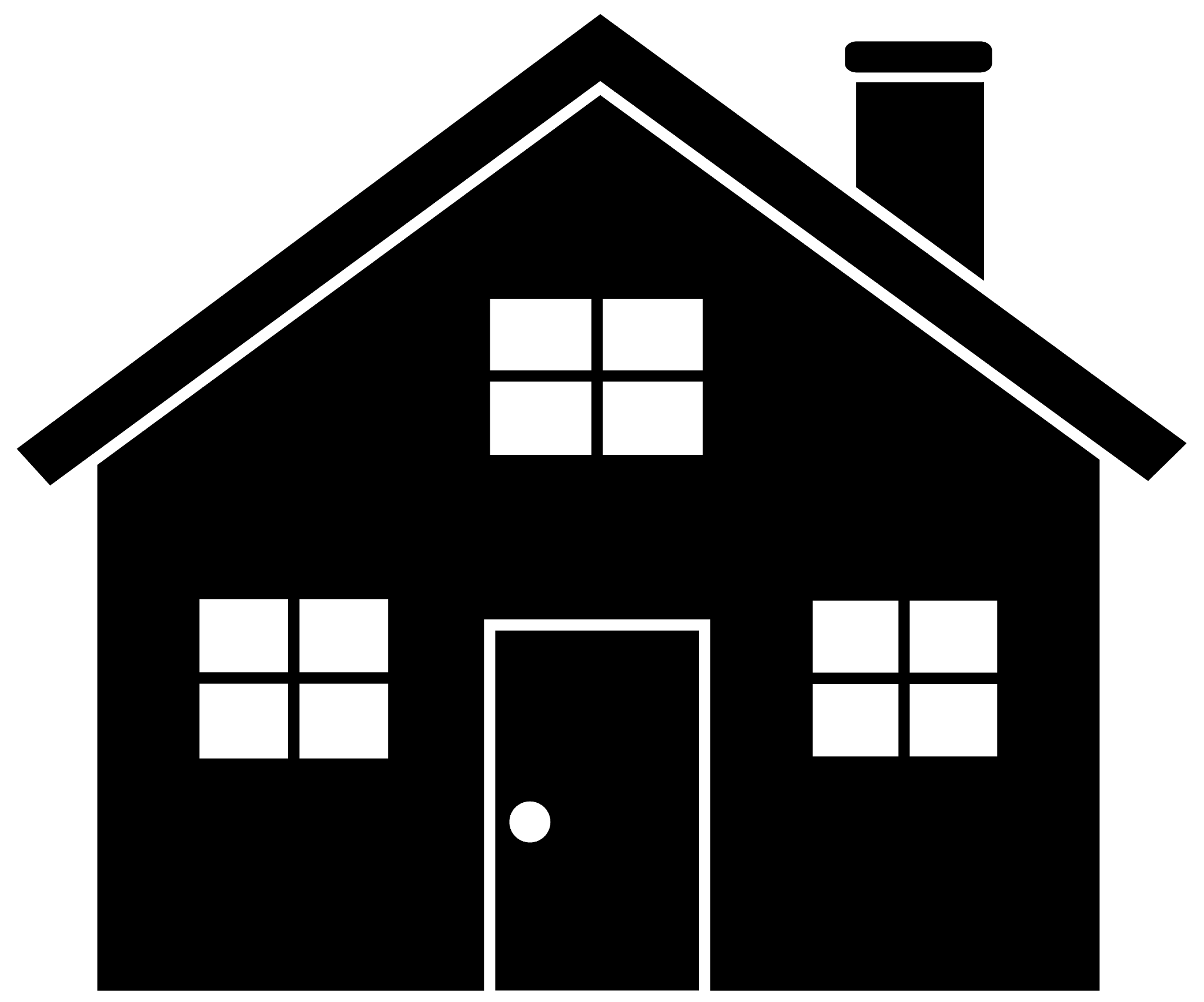 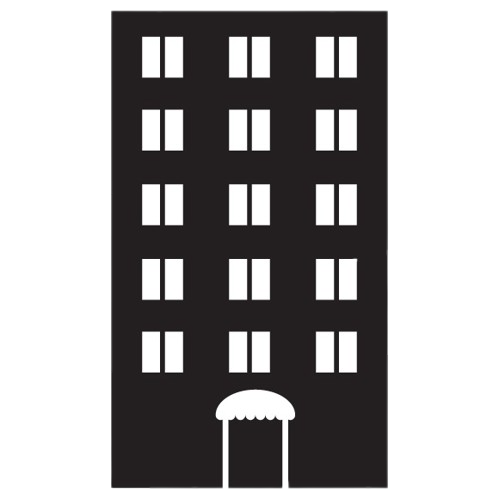 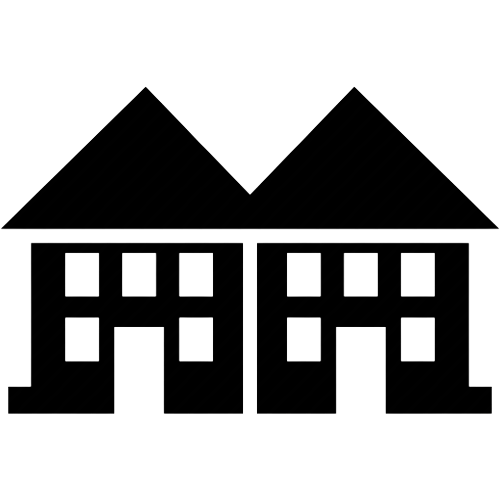 1250 ft2 home
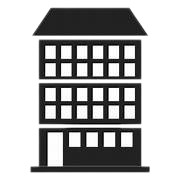 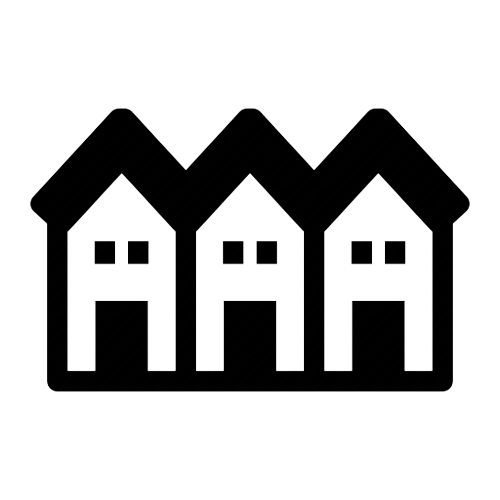 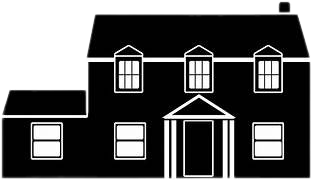 large 3750 ft2 home
BILL RATE DECREASE 15– 30%
Preliminary Assessment of Fixed Charge Proposals
Flagstaff Research
Thank you
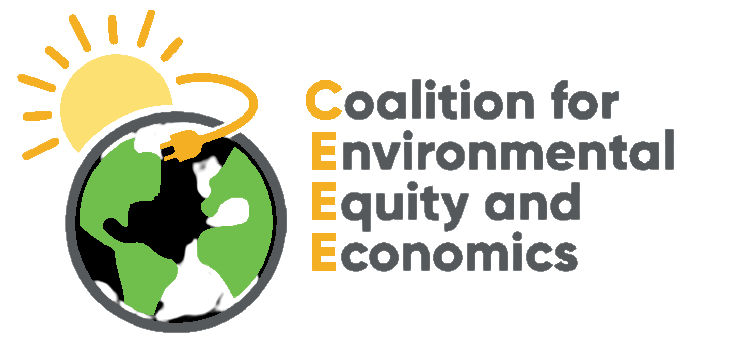 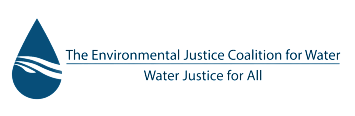 https://ejcw.org/
https://ceeetruth.org/
Contact
espe@ejc4w.org